Löner, löneandel och sysselsättning: några reflektioner
Lars Calmfors
Tionde Ekonomisk-historiska mötet
Lunds universitet 4 oktober 2013
Wage share in Sweden
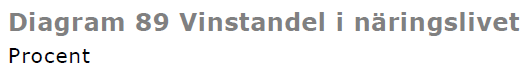 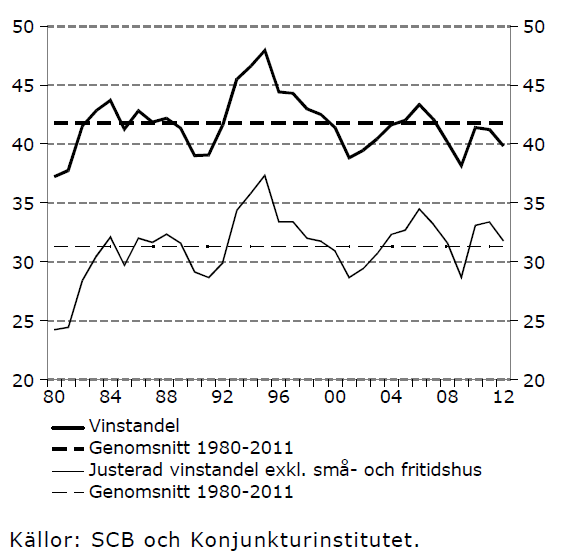 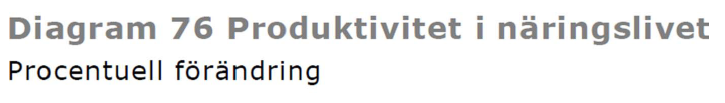 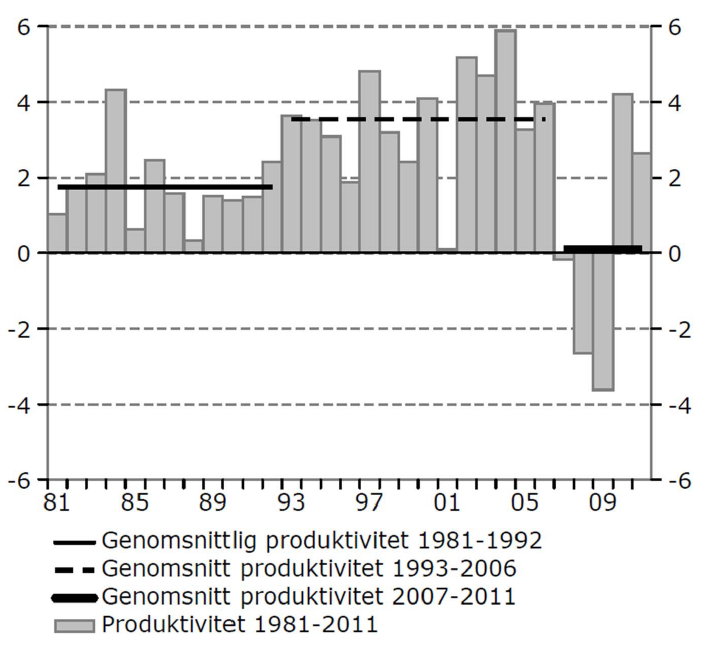 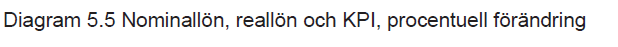 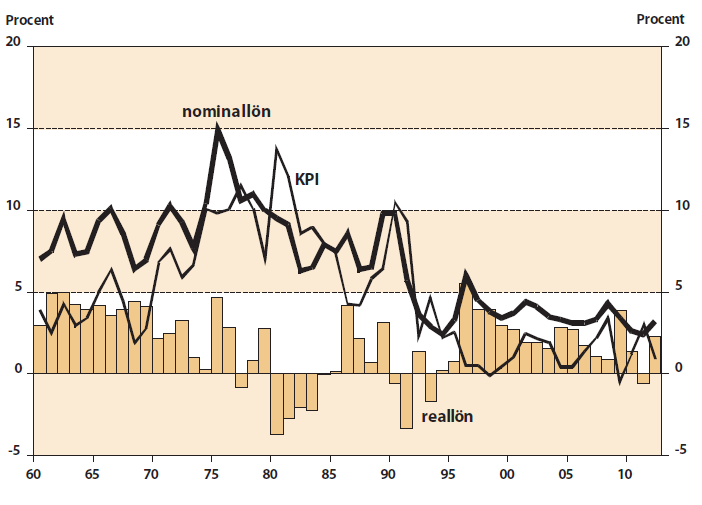 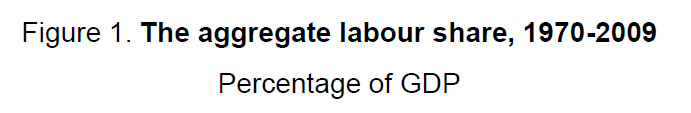 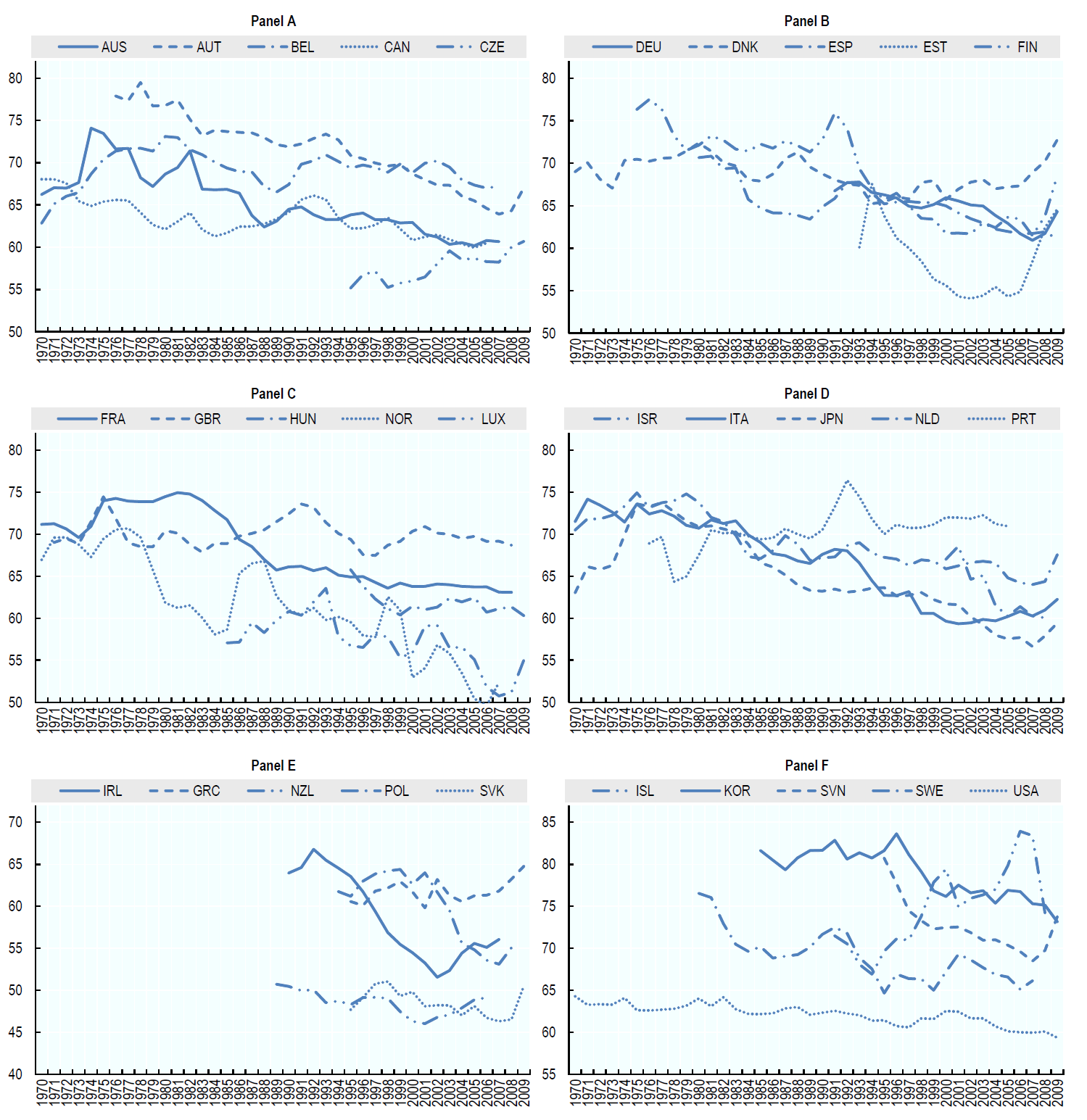 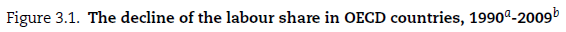 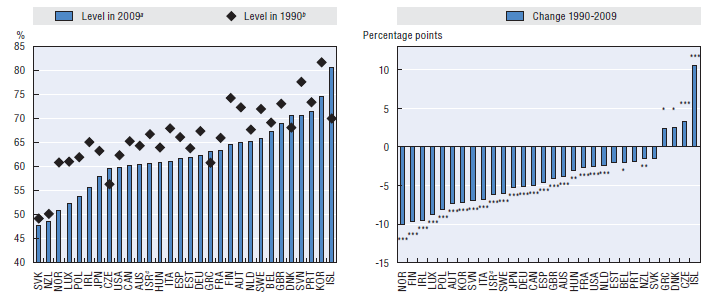 Förklaringar till den minskande löneandelen
Förändrad produktionsteknologi
Förändrad sammansättning av näringslivet
Förändrad maktbalans mellan arbetsgivare och löntagare
Globalisering och ökad importkonkurrens
Produktionsteknologin
Nationalekonomer brukar anta att produktionsfunktionen är Cobb-Douglas
    - då är substitutionselasticiteten mellan
      kapital och arbetskraft = 1
    - 1 procents minskning av relativpriset mellan 
       kapital och arbetskraft leder till att kvoten
       mellan kapital och arbetskraft ökar med 1
       procent
     - I så fall är inkomstandelarna konstanta
Men kapital skulle kunna ha blivit viktigare för proudktionen på senare år (Blanchard 1997)
Produktionsteknologin forts.
Annan forskning: substitutionselasticiteten > 1
Då leder kapitalförmerande teknologiskt framåtskridande (capital-augmenting technological progress) till en minskande löneandel
Visst empiriskt stöd för detta
Men ungefär lika många studier som visar att substitutionselasticiteten > 1 som att substitutionselasticiteten < 1
Förändrade sektorstorlekar
Olika löneandel i olika sektorer
Förskjutningar mellan sektorerna
Detta verkar inte förklara utvecklingen
Men privatiseringar tycks ha bidragit – lite – till minskande löneandel
    - privata ägare rationaliserar hårdare därför
      att de är mer intresserade av vinster än
      staten
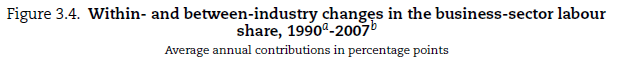 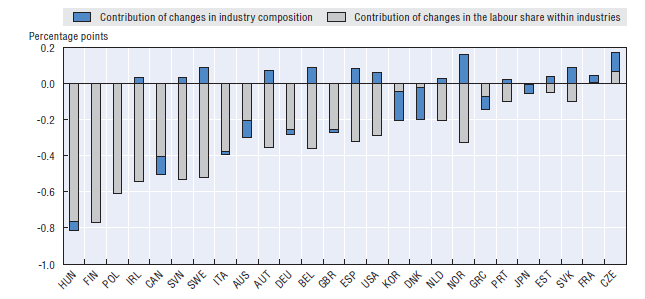 Förändrad maktbalans mellan arbetsgivare och fack
Arbetsmarknadsreformer i många länder
Men svårt koppla tidsprofil och skillnader mellan länder till arbetsmarknadsreformerna
Trendmässig minskning av facklig organisationsgrad och täckningsgrad för kollektivavtalen
Förklaringen fungerar bara med substitutionselasticitet < 1
Med substitutionselasticitet > 1 måste man hävda lång tidseftersläpning mellan löneökningar på 1970-talet och senare minskning av löneandelen (Blanchard 1997)
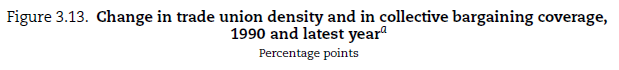 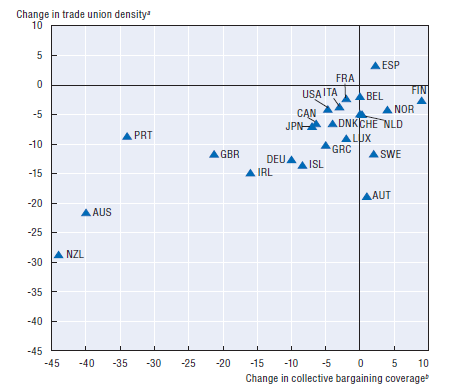 Löner, löneandel och sysselsättning
Postkeynesiansk litteratur – Stockhammer
Motriktade effekter av lägre löneandel
     - lägre privat konsumtion
     - högre investeringar
     - högre nettoexport (för enskilt land, men inte
       för alla länder samtidigt)
Löneandel och sysselsättning är två endogena variabler
Substitutionselasticiteten?
Distinktionen mellan kort och lång sikt
Keynesiansk-neoklassisk syntes
På kort sikt bestäms produktion och sysselsättning av aggregerad efterfrågan
På lång sikt konvergerar produktion och sysselsättning mot sina jämviktsnivåer
Avvikelser leder till prisanpassingar
    - direkt efterfrågeeffekt
     - indirekt efterfrågeeffekt via penning-
       politiken
Sänkt arbetslöshetsersättning
Lägre löner (löneandel)
Initialt lägre produktion och sysselsättning
Lägre prisökningar ger anpassning mot högre jämviktsproduktion
Högre produktion och sysselsättning på lång sikt
Kort- och långisktiga effekter av återhållsamhet i lönebildningen (lägre löneandel) kan gå åt olika håll
Jämviktsarbetslöshetens bestämningsfaktorer
Ersättningsgrad för arbetslösa
Skatter
Arbetsmarknadspolitiska program
Graden av samordning i lönebildningen
Graden av produktmarknadskonkurrens
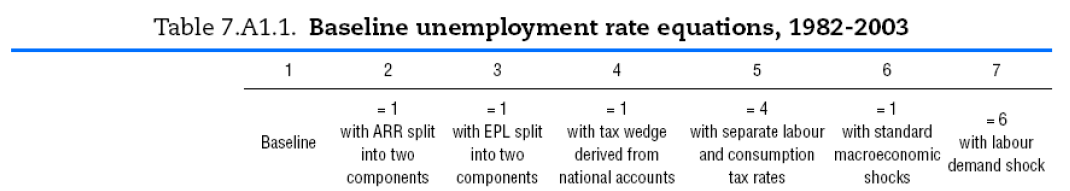 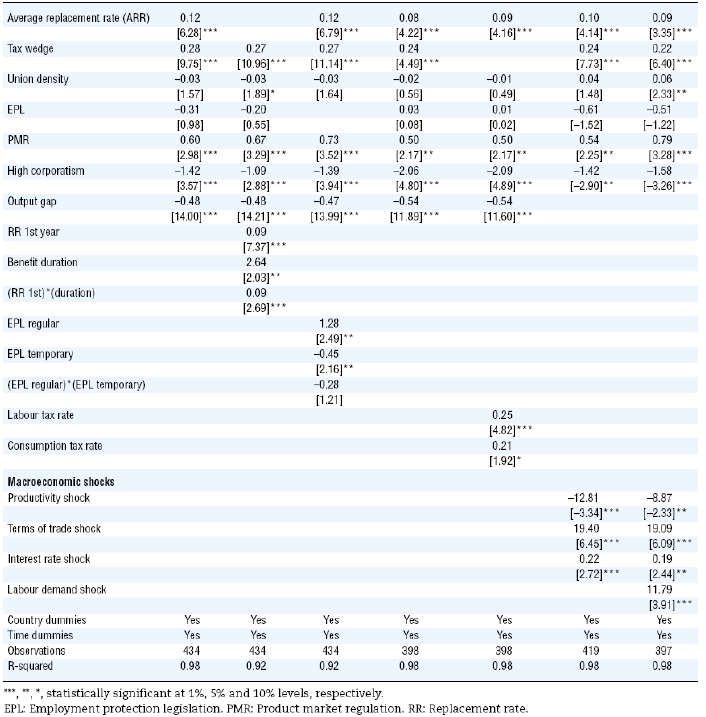 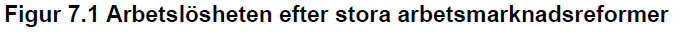 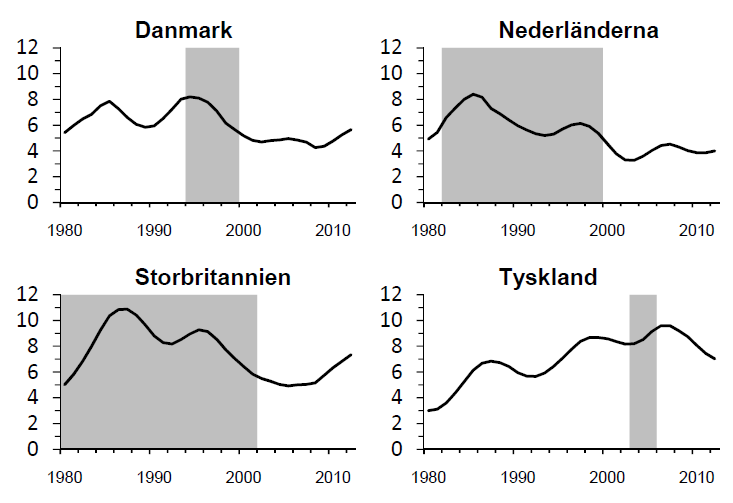 Empiriska studier
Jämviktsarbetslöshetens bestämningsfaktorer
Faktorer som påverkar lönerna
Mindre direkt evidens av hur dessa faktorer påverkar lönerna
Bennmarker-Calmfors-Larsson (2013)
    - högre nettoersättningsgrad ökar lönerna
    - 1 procents högre ersättningsgrad ökar lönen
       med 0,2-0,4 procent